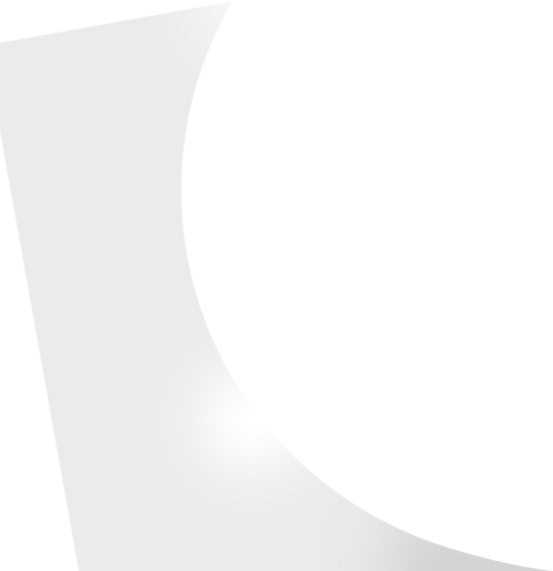 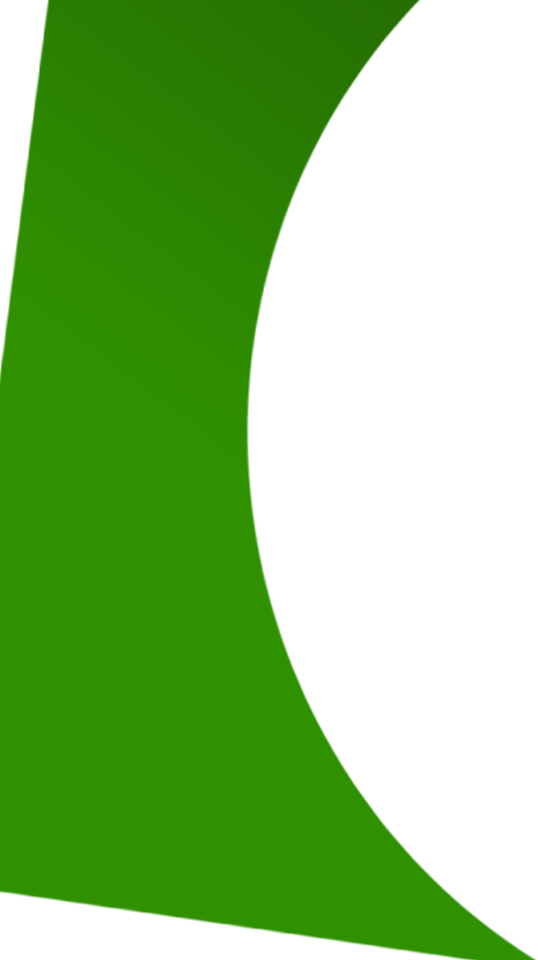 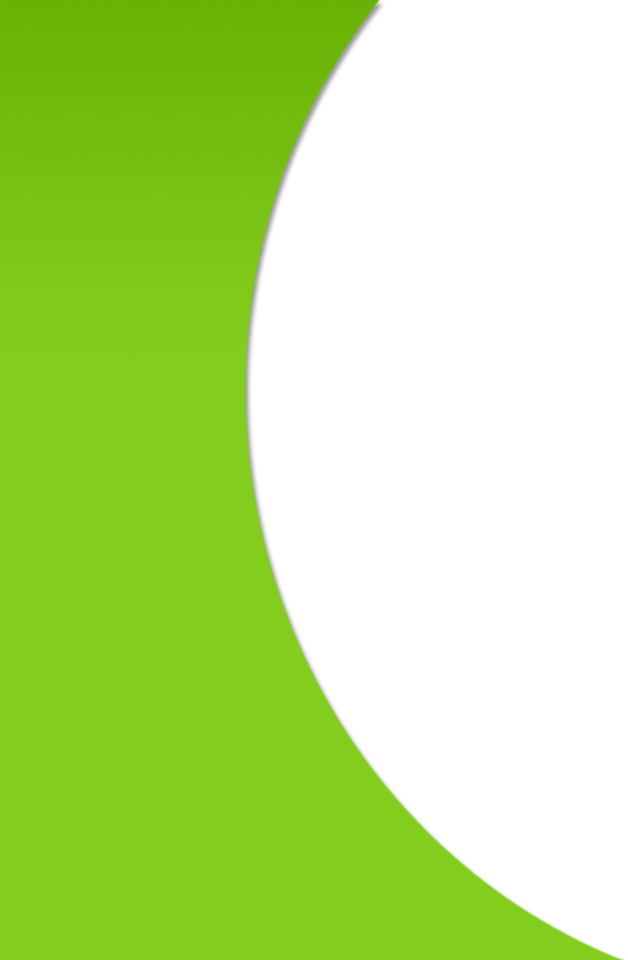 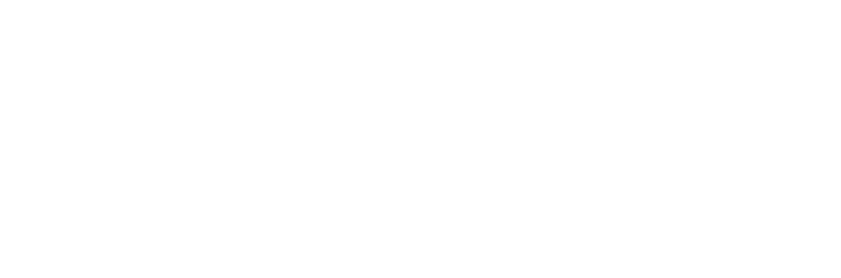 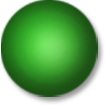 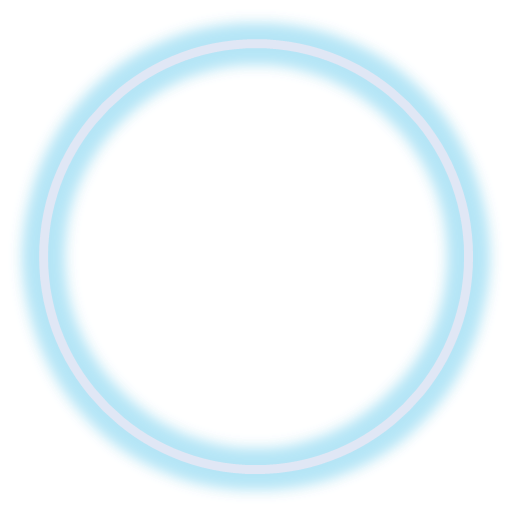 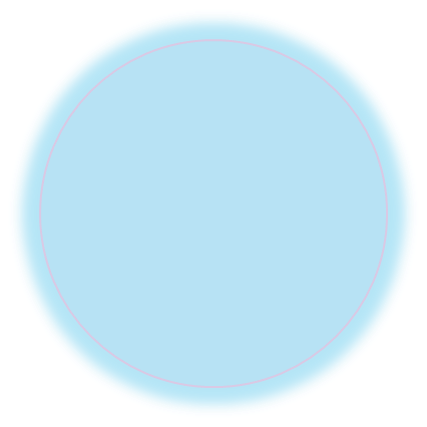 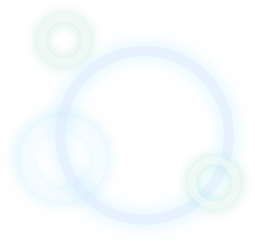 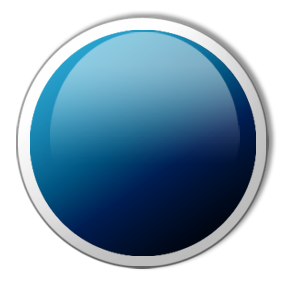 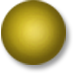 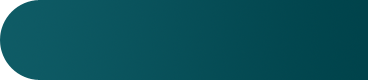 National Institute for International Education
한국어능력시험(TOPIK)
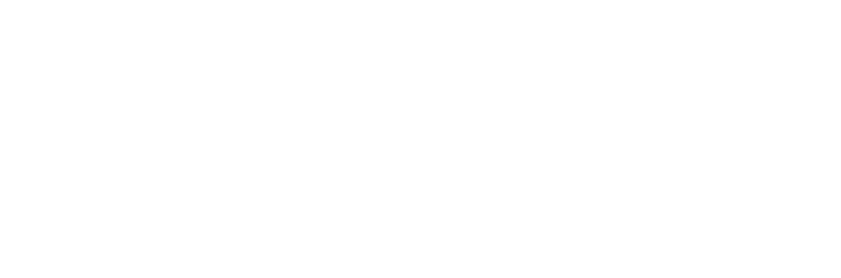 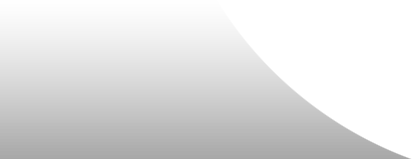 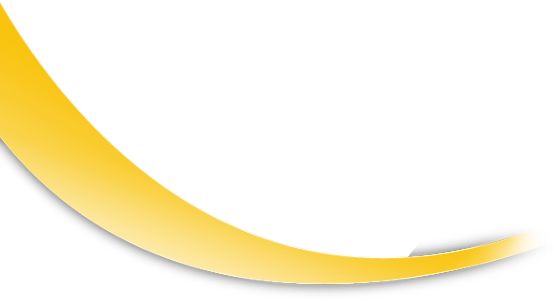 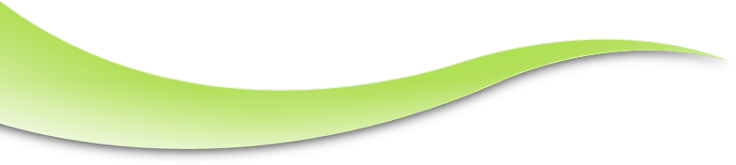 교육부 국립국제교육원
시험 수준별 예시 문항
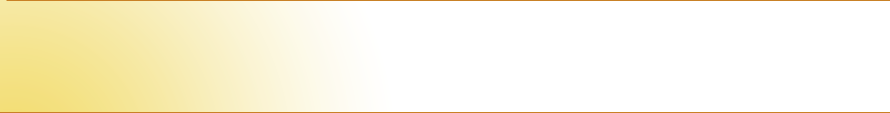 개편 한국어능력시험 소개
TOPIK I 듣기 
   (두 번씩 약간 느린 속도로 들려줍니다)
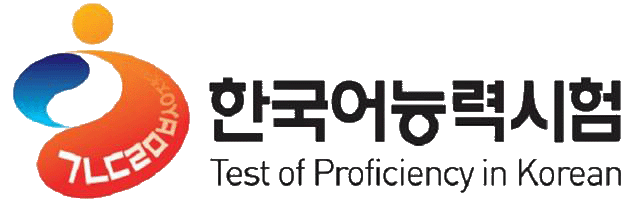 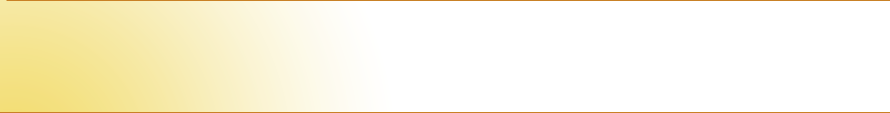 TOPIK I 듣기
※ 듣고 물음에 맞는 대답 고르기
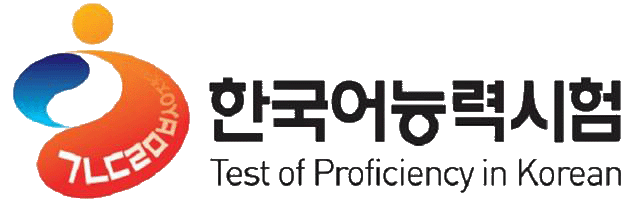 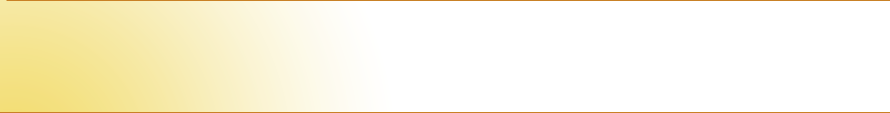 TOPIK I 듣기
※ 듣고 이어지는 말 고르기
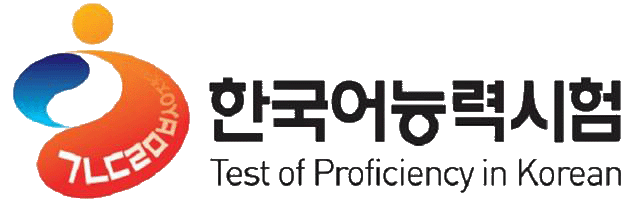 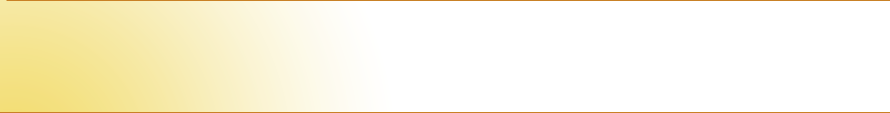 TOPIK I 듣기
※ 상황 추론하기
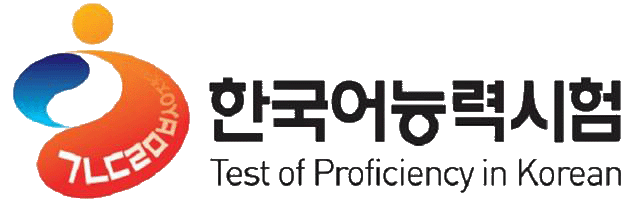 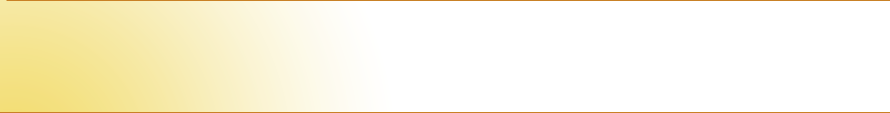 TOPIK I 듣기
※ 무엇에 대해 말하는지 고르기
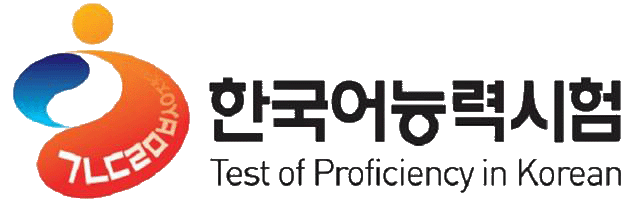 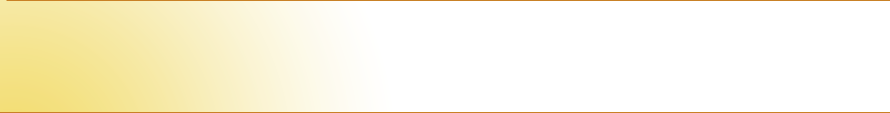 TOPIK I 듣기
※ 듣고 알맞은 그림 고르기
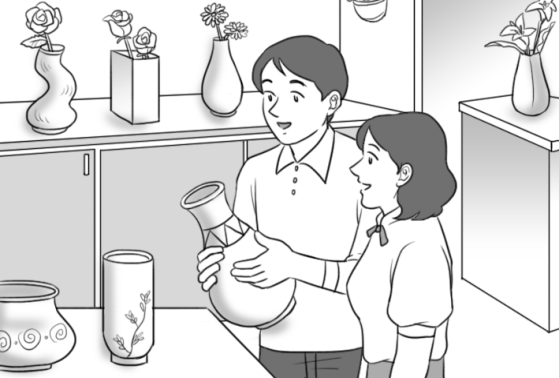 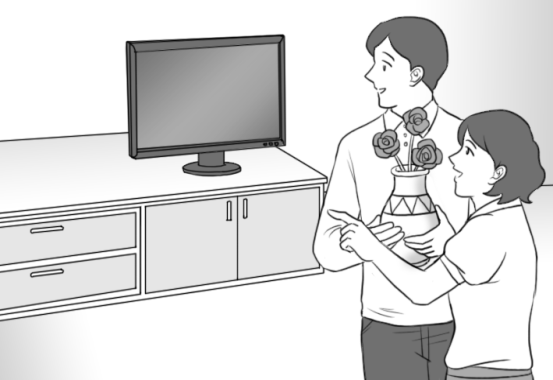 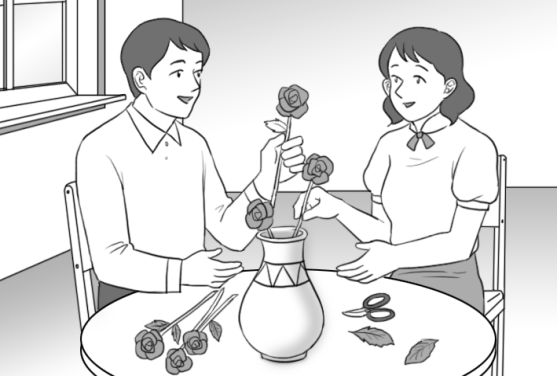 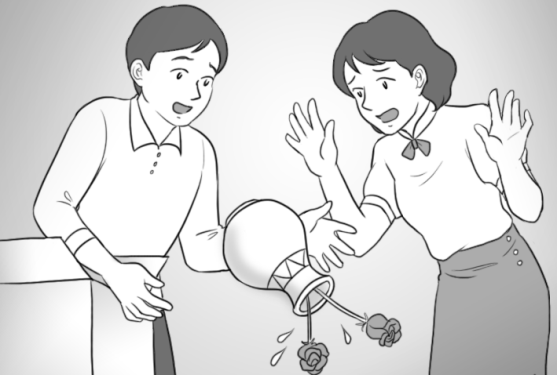 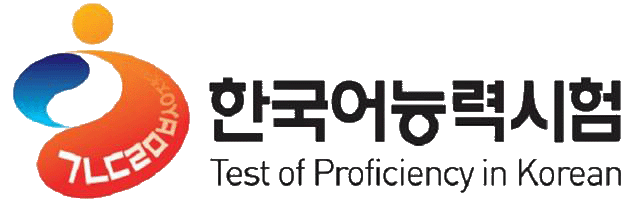 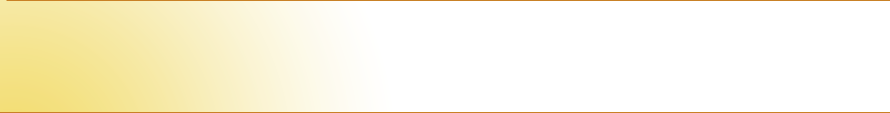 TOPIK I 듣기
※ 세부내용 파악하기
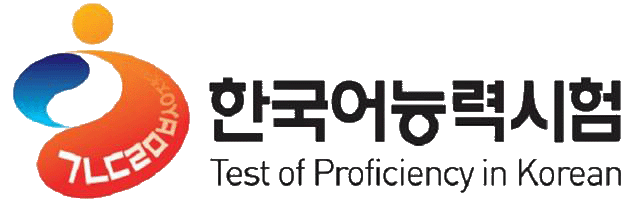 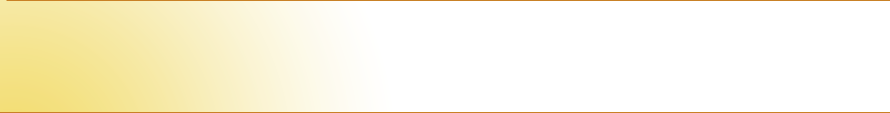 TOPIK I 듣기
※ 중심내용과 세부내용 파악하기
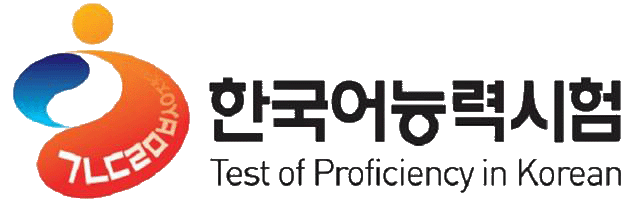 시험 수준별 예시 문항
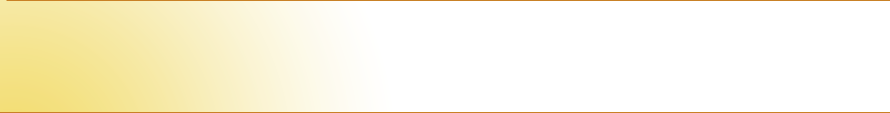 개편 한국어능력시험 소개
TOPIK I 읽기
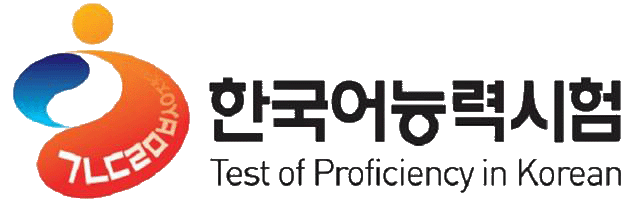 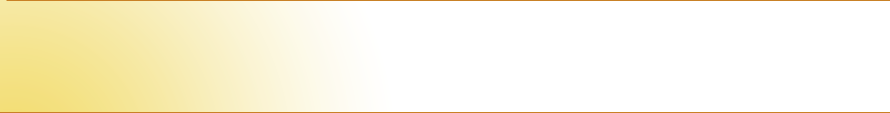 TOPIK I 읽기
※ 짧은 서술문을 읽고 글의 핵심이나 주제 고르기
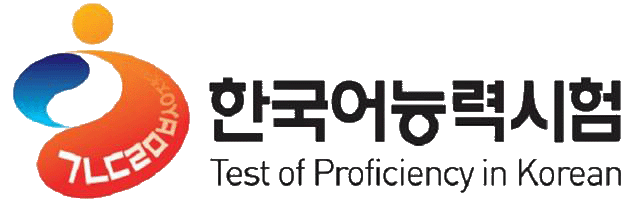 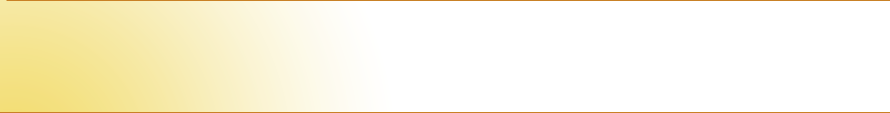 TOPIK I 읽기
※ 짧은 서술문을 읽고 세부내용 파악하기
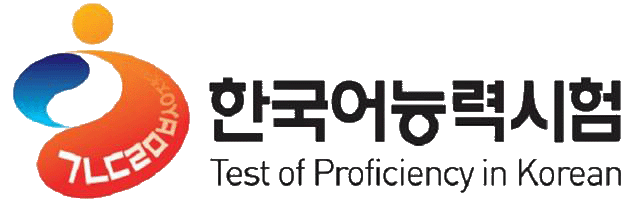 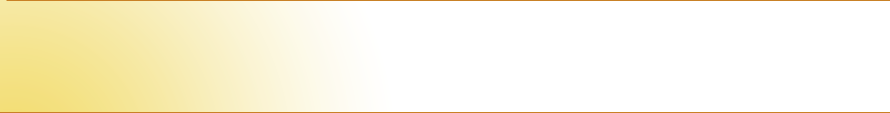 TOPIK I 읽기
※ 광고, 안내문 등의 실용문과 표 등을 읽고 세부내용 파악하기
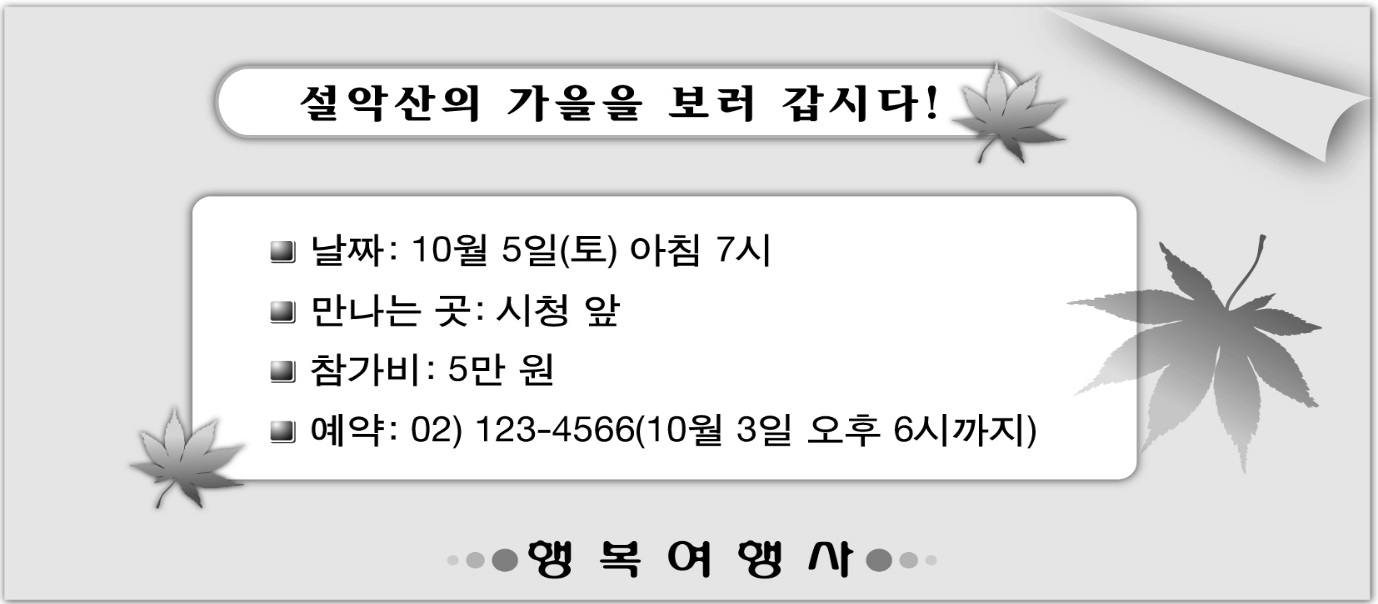 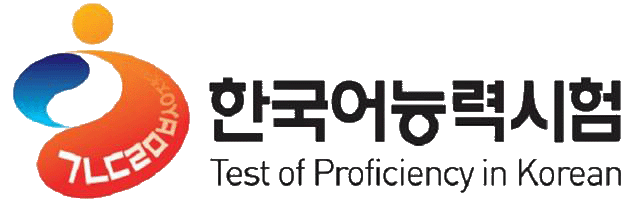 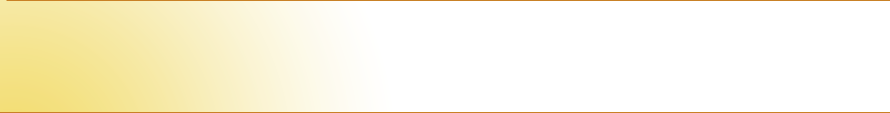 TOPIK I 읽기
※ 짧은 서술문을 읽고 핵심 내용 파악하기
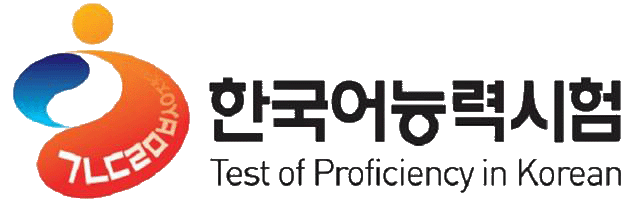 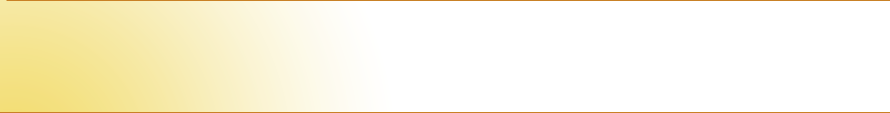 TOPIK I 읽기
※ 한 단락의 서술문을 읽고 세부내용 파악하기
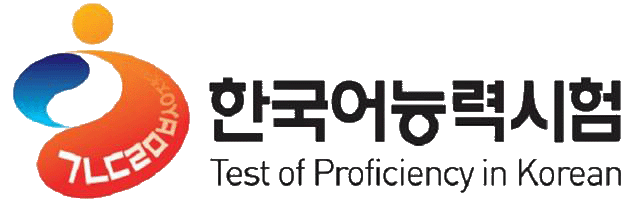 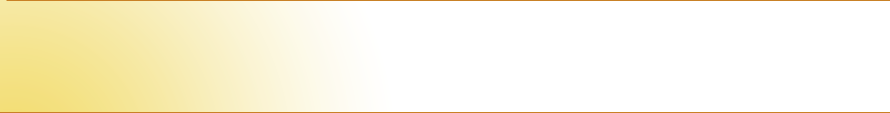 TOPIK I 읽기
※ 문장 간의 관계와 세부내용 파악하기
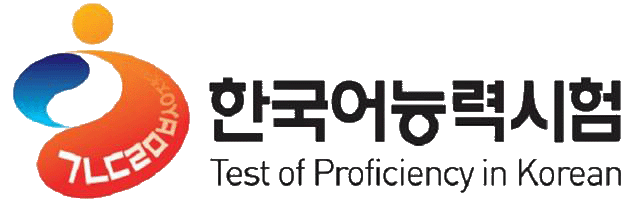 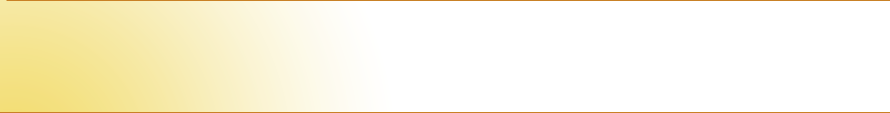 TOPIK I 읽기
※ 순서에 맞게 나열하기
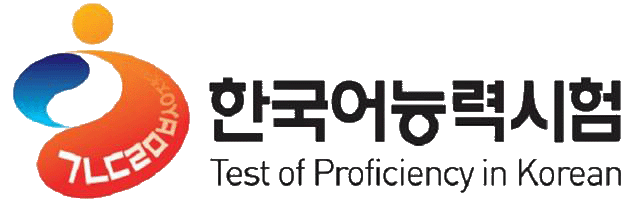 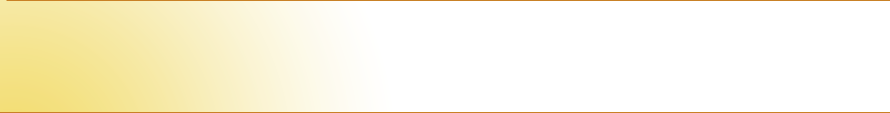 TOPIK I 읽기
※ 주어진 문장의 텍스트 내 적절한 위치 고르기
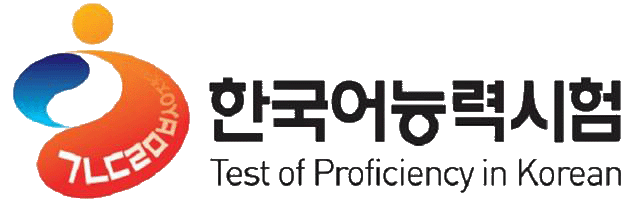 시험 수준별 예시 문항
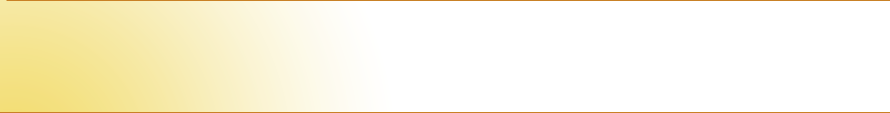 개편 한국어능력시험 소개
TOPIK II 듣기 
   (1~20번 한 번씩, 21~50번 두 번씩 보통 속도로 들려줍니다)
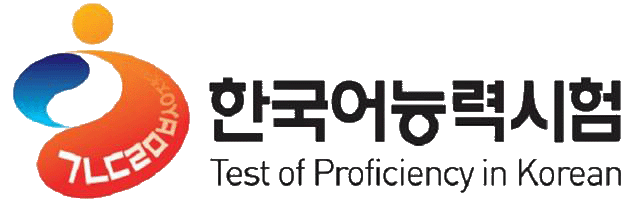 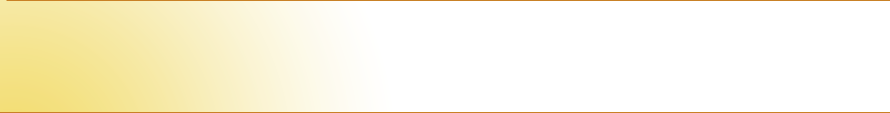 TOPIK II 듣기
※ 듣고 알맞은 그림 고르기
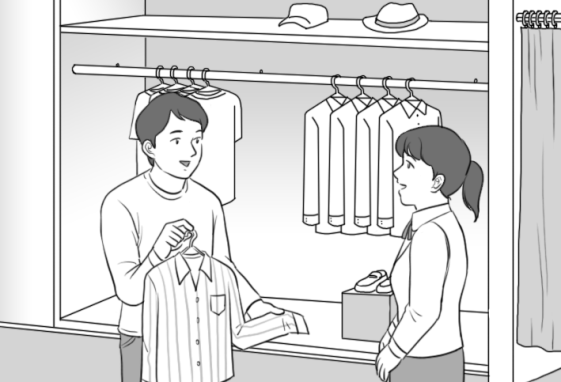 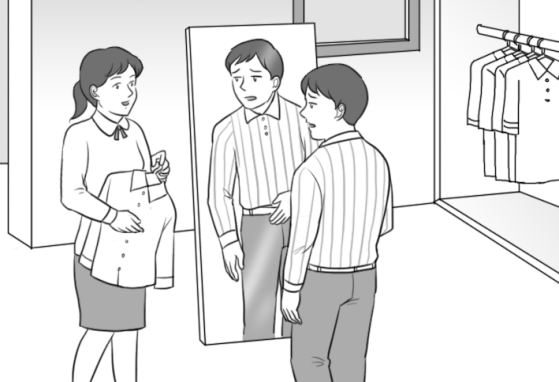 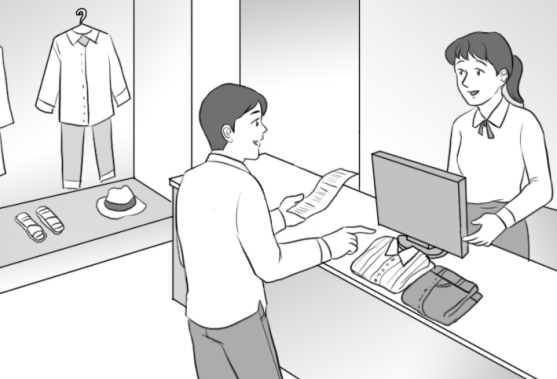 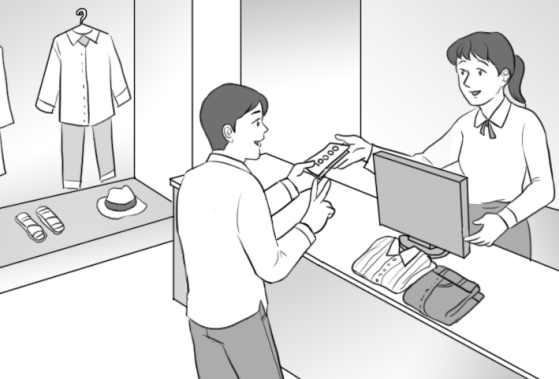 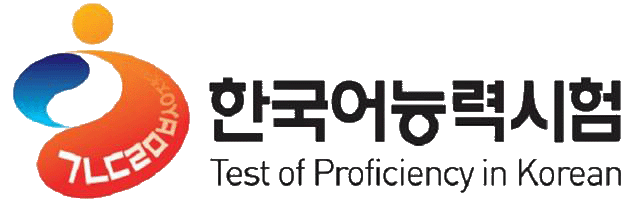 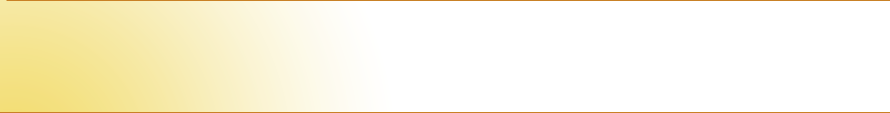 TOPIK II 듣기
※ 듣고 이어지는 말 고르기
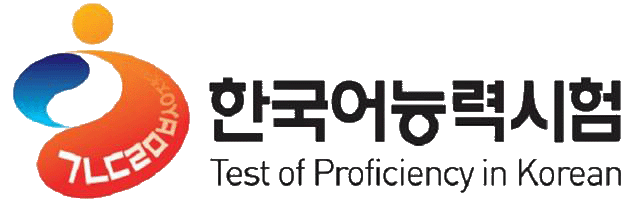 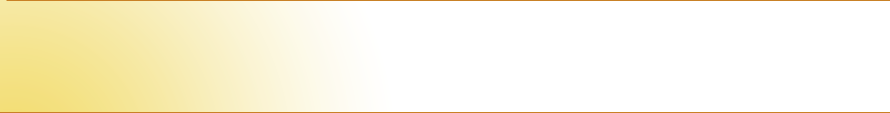 TOPIK II 듣기
※ 듣고 이어지는 행동 고르기
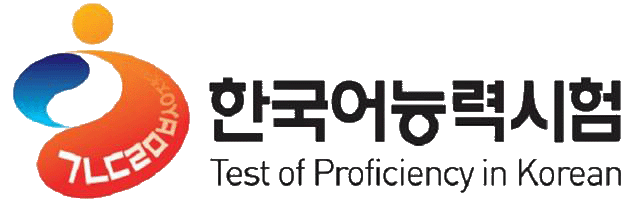 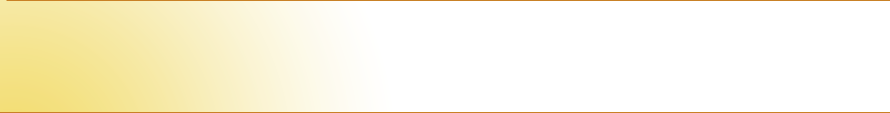 TOPIK II 듣기
※ 듣고 이어지는 말 고르기
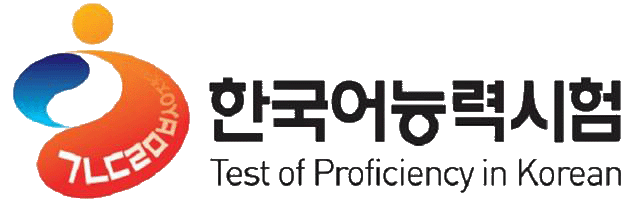 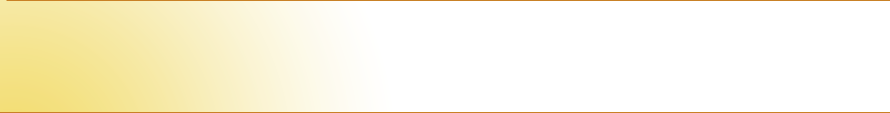 TOPIK II 듣기
※ 듣고 중심 생각 고르기
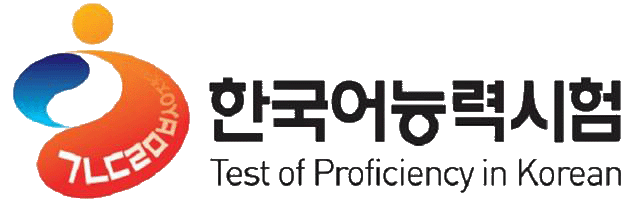 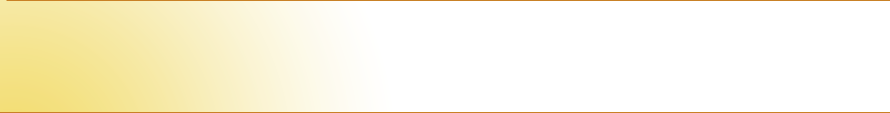 TOPIK II 듣기
※ 특정 정보 파악하기
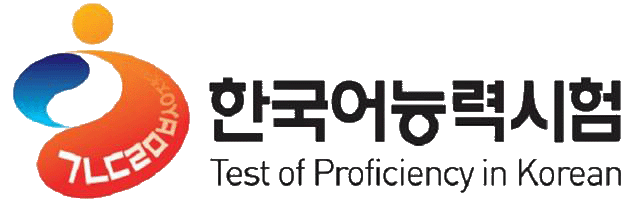 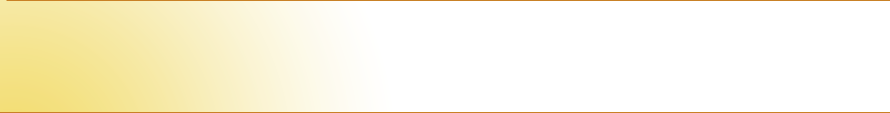 TOPIK II 듣기
※ 화자의 태도 고르기
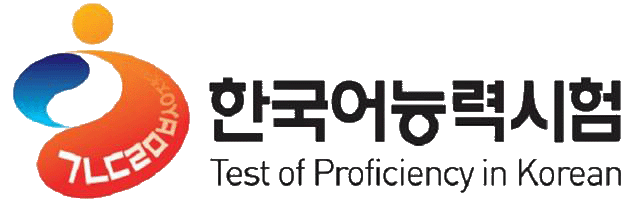 시험 수준별 예시 문항
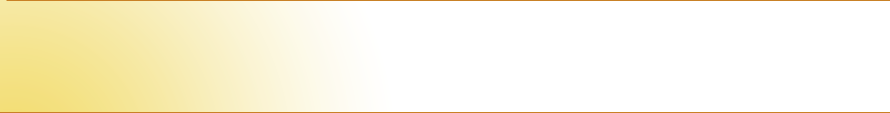 개편 한국어능력시험 소개
TOPIK II 읽기
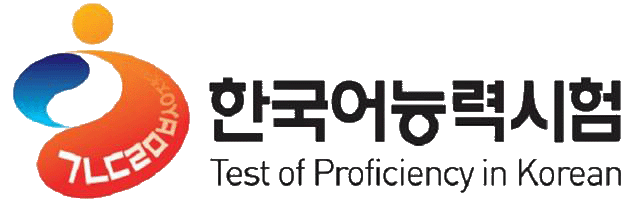 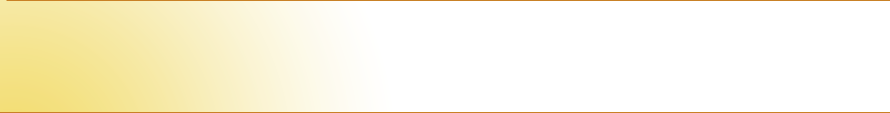 TOPIK II 읽기
※ 어휘나 표현의 의미 파악하기
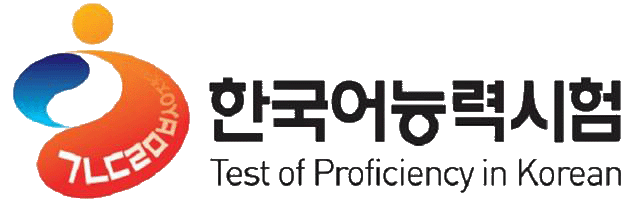 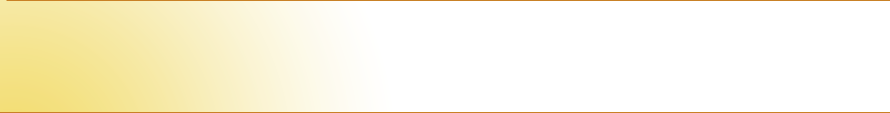 TOPIK II 읽기
※ 광고, 안내문 등 실용적인 글을 읽고 글의 핵심 내용 파악하기
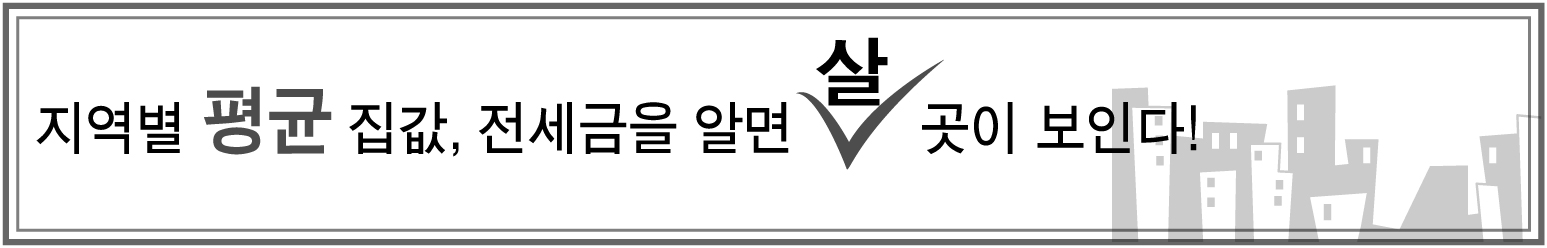 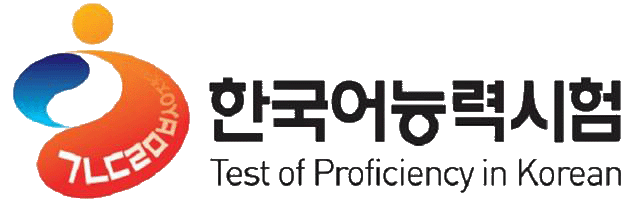 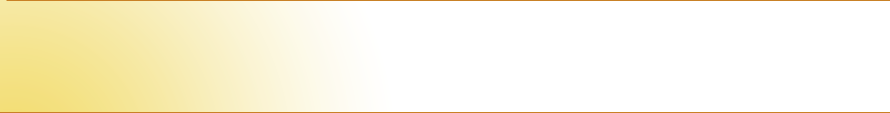 TOPIK II 읽기
※ 안내문, 도표 등 정보 전달의 글을 읽고 세부내용 파악하기
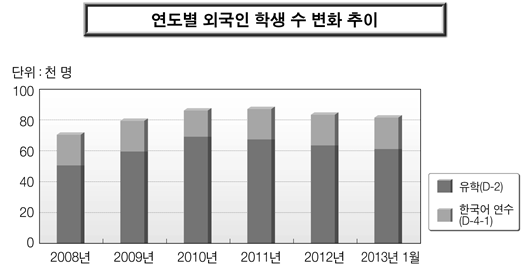 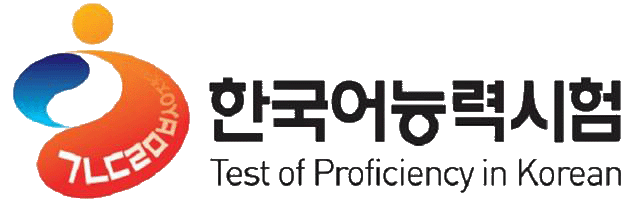 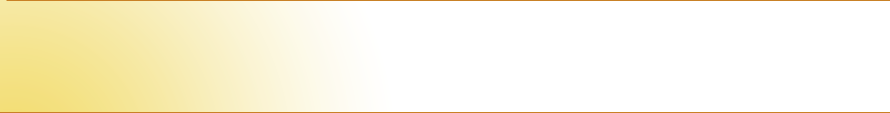 TOPIK II 읽기
※ 글 단위 간의 관계 추론하기 1
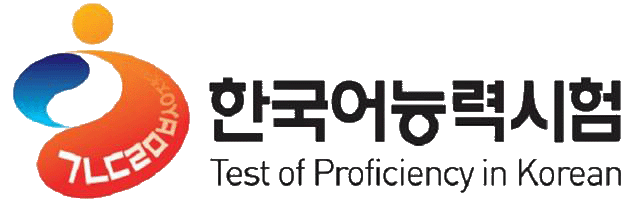 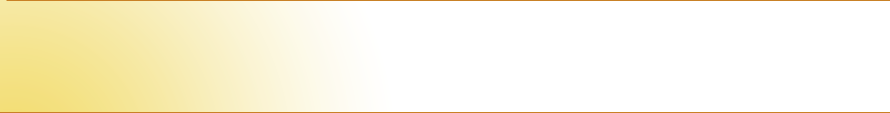 TOPIK II 읽기
※ 글 단위 간의 관계 추론하기 2
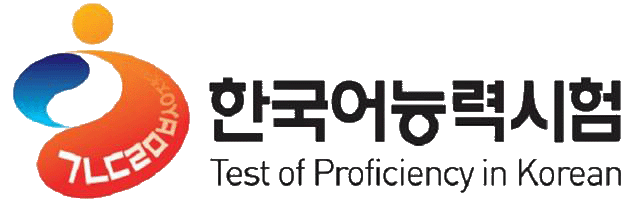 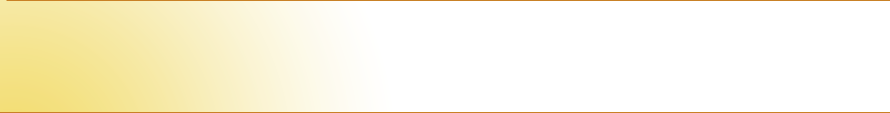 TOPIK II 읽기
※ 세부내용 추론하기
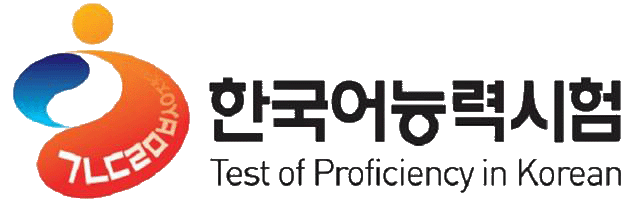 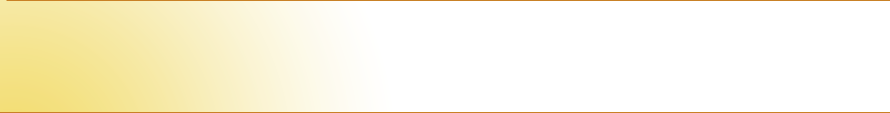 TOPIK II 읽기
※ 핵심내용, 세부내용 파악하기
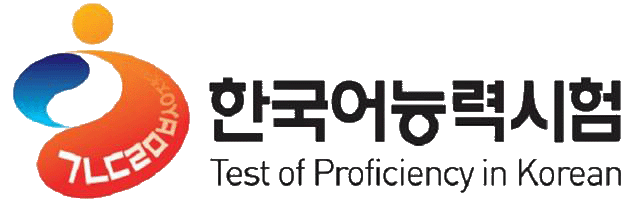 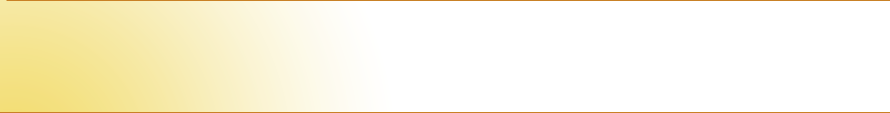 TOPIK II 읽기
※ 기사의 제목을 읽고 제목의 세부내용 파악하기
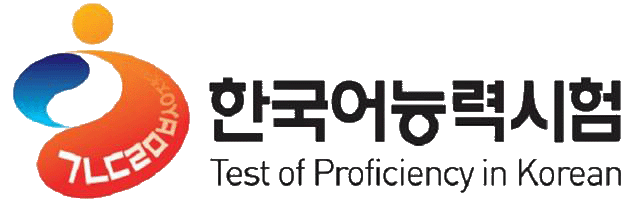 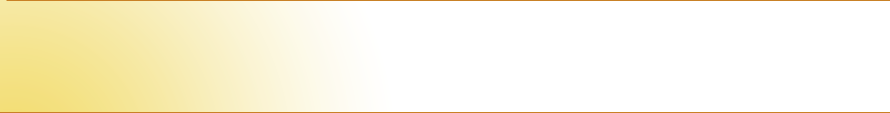 TOPIK II 읽기
※ 세부내용 파악하기
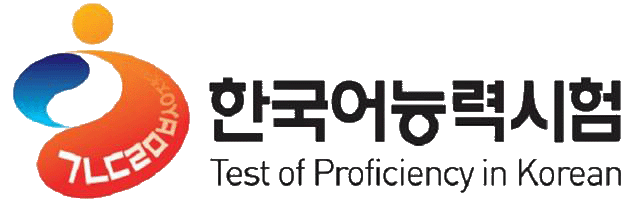 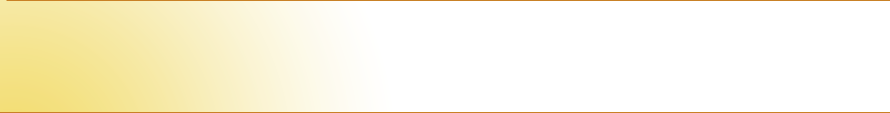 TOPIK II 읽기
※ 주제 추론하기
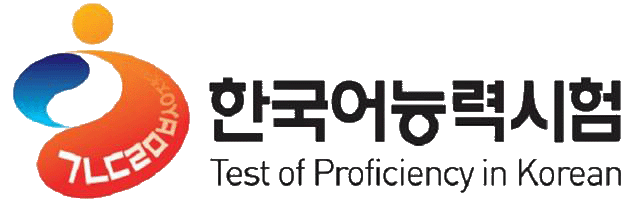 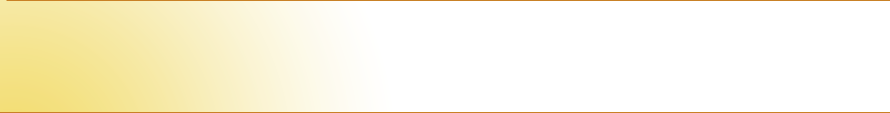 TOPIK II 읽기
※ 소설을 읽고, 인물의 태도/심정을 파악하고 세부내용 추론하기
다음을 읽고 물음에 답하십시오.
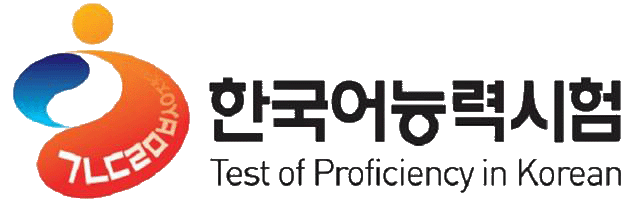 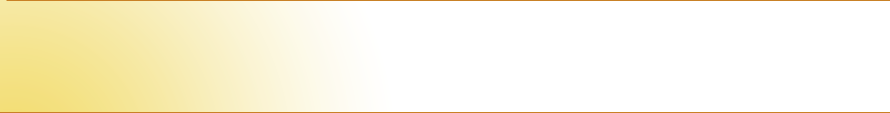 TOPIK II 읽기
※ 소설을 읽고, 인물의 태도/심정을 파악하고 세부내용 추론하기
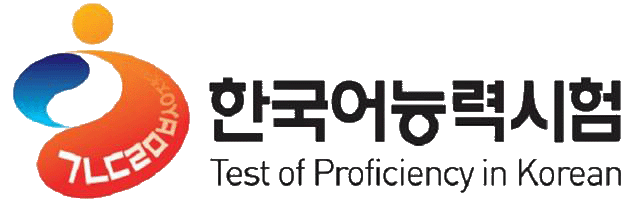 시험 수준별 예시 문항
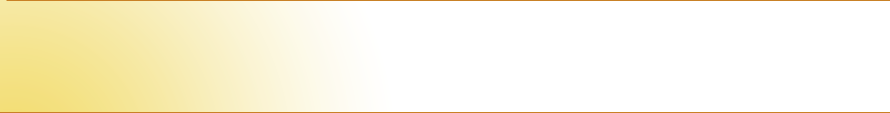 개편 한국어능력시험 소개
TOPIK II 쓰기
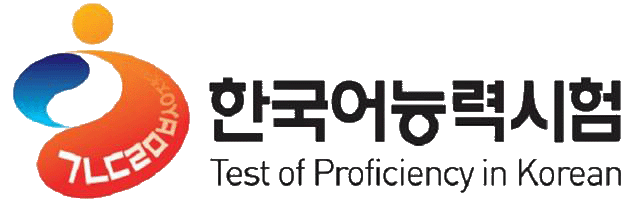 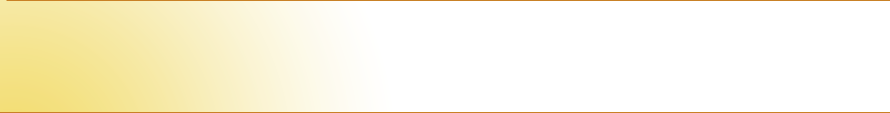 TOPIK II 쓰기
※ [51~52] 다음을 읽고 (     )에 들어갈 말을 각각 한 문장씩으로 
   쓰십시오. (각 10점)

51.
이 유형은 담화 구성 능력을 평가하는 문제입니다.
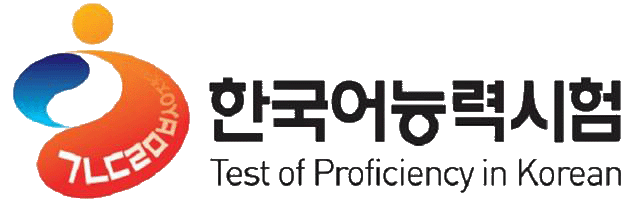 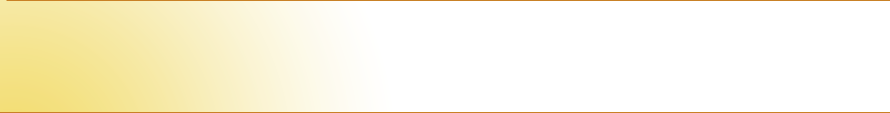 TOPIK II 쓰기
✔ 답안 작성 방법
❍ 답안을 작성할 때는 담화의 앞뒤 내용을 잘 파악하는 것이 중요합니다. 
   ㉠과 ㉡의 앞이나 뒤에 있는 문장들을 잘 살펴보고 내용이 자연스럽게 
   이어지도록 해야 합니다.  
❍ 문장을 구성할 때는 중급 수준의 표현과 문법을 사용하도록 해야 합니다.  
❍ ㉠의 경우 담화의 문맥에 적합한 ‘집들이를 하다’라는 어휘와 ‘-(으)ㄹ까 
   하다’, ‘-(으)ㄹ 생각입니다’ 등의 문법을 사용해서 ‘집들이를 할까 합니다.’,
   ‘집들이를 할 생각입니다’와 같이 쓰면 5점을 받습니다. ㉡의 경우 문맥에
   적합한 ‘○월 ○일 ○시’에 ‘오다’, ‘어떻다’, ‘시간이 되다’라는 표현과 ‘-(으)
   시겠습니까?’, ‘-(으)신지요?’ 등의 문법을 사용해서 ‘○월 ○일 ○시에 와 
   주시겠습니까?’, ‘○월 ○일 ○시에 시간이 괜찮으신지요?’와 같이 쓰면 
   5점을 받습니다.
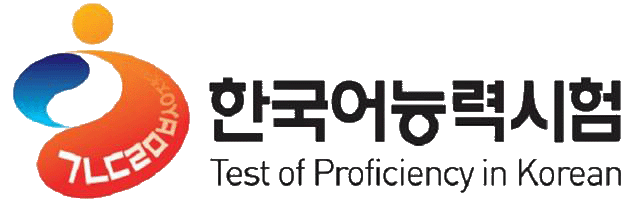 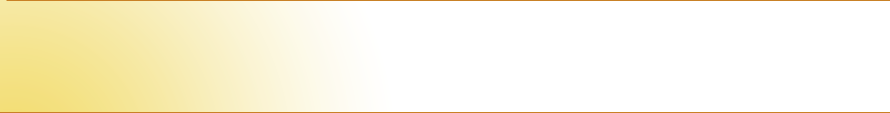 TOPIK II 쓰기
❍ 담화의 문맥에 적합하지 않은 표현이나 문법을 사용해서 쓰면 감점이 됩니다.
❍ 문맥에 맞는 답안을 쓰더라도 초급 수준의 문법을 사용할 경우 감점이 됩니다. 
❍ ㉠의 경우 초급 수준의 문법인 ‘-고 싶다’, ‘-(으)ㄹ 것이다’ 등을 사용하거나 
    정확하지 않은 문법인 ‘-기로 하다’ 등을 사용해서 문장을 만들면 감점이 
    됩니다. ㉡의 경우 격식적이지 않은 문법인 ‘-(으)ㄴ가요?’, ‘-아/어요’ 등을
    사용해서 문장을 만들면 감점이 됩니다. 
❍ 철자법이 정확하지 않으면 감점이 됩니다. 
❍ 생활에서 자주 접할 수 있는 광고문이나 안내문 등을 읽어 보고 어떤 내용
    으로 구성하는지, 어떤 표현과 문법을 사용하는지 알아 두면 도움이 됩니다.
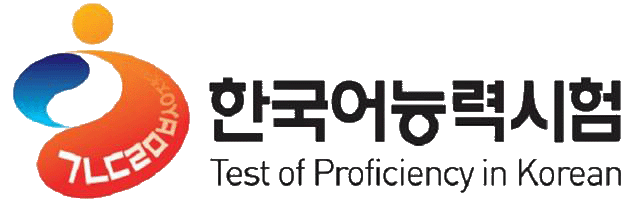 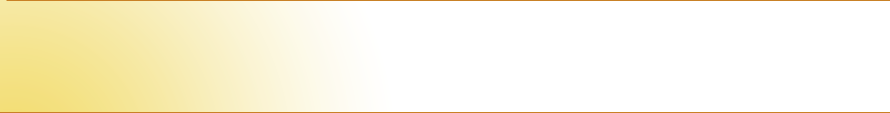 TOPIK II 쓰기
※ [51~52] 다음을 읽고 (     )에 들어갈 말을 각각 한 문장씩으로 
   쓰십시오. (각 10점)

52.
이 유형은 담화 구성 능력을 평가하는 문제입니다.
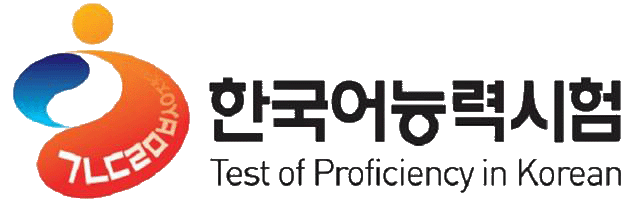 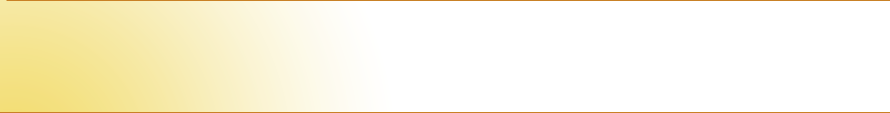 TOPIK II 쓰기
✔ 답안 작성 방법
❍ 답안을 작성할 때는 담화의 앞뒤 내용을 잘 파악하는 것이 중요합니다. 
   ㉠과 ㉡의 앞이나 뒤에 있는 문장들을 잘 살펴보고 내용이 자연스럽게 
   이어지도록 해야 합니다.  
❍ 문장을 구성할 때는 중급 수준의 표현과 문법을 사용하도록 해야 합니다.  
❍ ㉠의 경우 담화의 문맥에 적합한 ‘칭찬을 하다’와 ‘잘 성장하다’라는 표현에 
    ‘ -(으)면 -(으)ㄹ 것이다’라는 문법을 사용해서 ‘칭찬을 하면 잘 성장할 것
    이다’와 같이 쓰면 5점을 받습니다. ㉡의 경우 문맥에 적합한 ‘아이들에게
    칭찬을 자주 하다’라는 표현에 ‘-(으)ㄴ/는 것이 좋다’라는 문법을 사용해서 
    ‘아이들에게 칭찬을 자주 하는 것이 좋다.’와 같이 쓰면 5점을 받습니다.
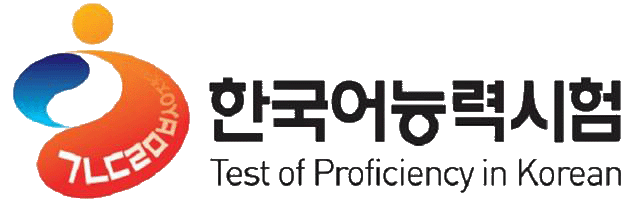 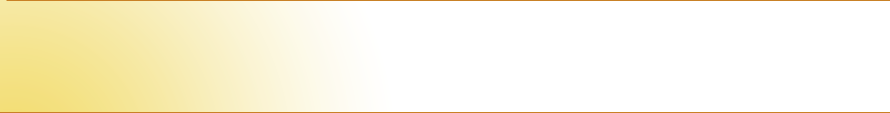 TOPIK II 쓰기
✔ 답안 작성 방법
❍ 문맥에 맞는 답안을 쓰더라도 초급이나 중급 하 수준의 문법을 사용할 경우 
    감점이 됩니다. 
❍ 담화의 문맥에 적합하지 않은 표현이나 문법을 사용해서 쓰면 감점이 됩니다. 
❍ 철자법이 정확하지 않으면 감점이 됩니다. 
❍ 다양한 장르의 글을 읽으면서 내용을 어떻게 전개시키는지, 문장과 문장을 
    어떻게 연결하는지, 각각의 담화 표지는 어떤 기능을 하는지 등을 알아 두면 
    도움이 됩니다.
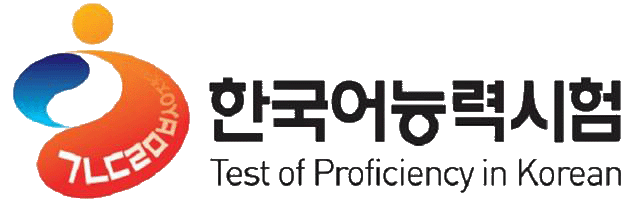 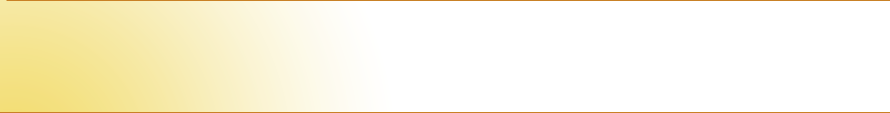 TOPIK II 쓰기
※ [53] 다음 표를 보고 인터넷의 장단점에 대해 쓰고, 인터넷을 잘 
   이용하기 위해서는 어떻게 해야 하는지 200~300자로 쓰십시오. (30점) 

53.
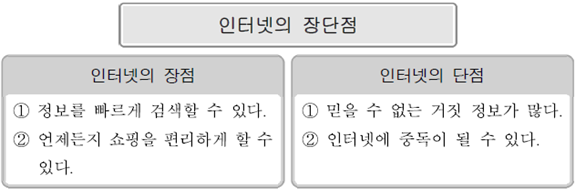 이 유형은 제시된 정보를 이용하여 주제에 맞게 글을 
쓸 수 있는지를 평가하는 문제입니다.
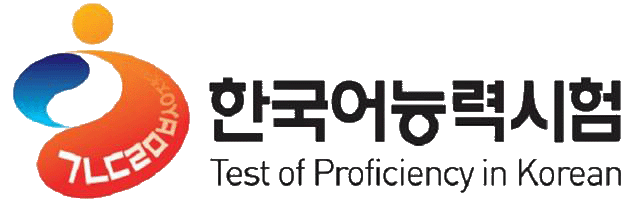 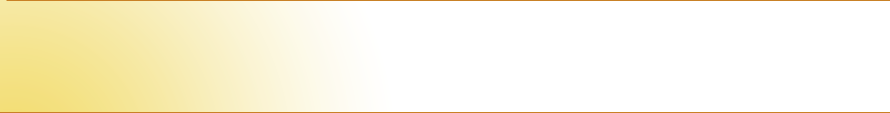 TOPIK II 쓰기
✔ 채점 기준
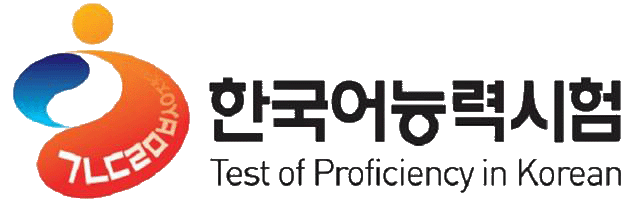 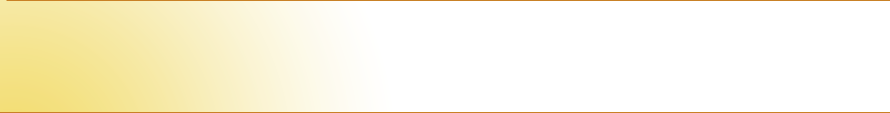 TOPIK II 쓰기
✔ 채점 기준
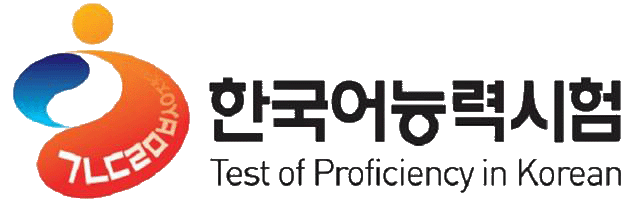 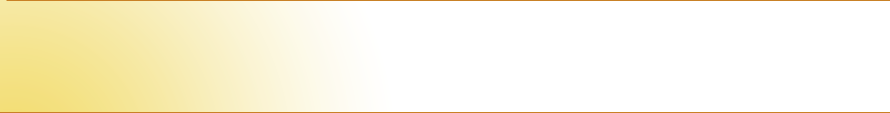 TOPIK II 쓰기
✔ 답안 작성 방법
❍ 답안을 작성할 때는 요구된 과제를 충실히 수행해야 합니다. 요구된 내용을
   모두 포함해야 하며 관련이 없는 내용을 포함한 경우 감점이 됩니다. 전혀 
   관련이 없는 내용을 쓴 경우는 0점 처리됩니다.
❍ 내용을 구성할 때는 제시된 정보를 글로 풀어 쓰고 거기에 자신의 의견을 
   덧붙여 하나의 글로 완성하도록 합니다. 
❍ 글을 조리 있게 전개해야 하며 도입-전개-마무리 구조를 갖추는 것이 필요
    합니다. 그리고 내용이 전환되면 반드시 문단을 바꾸어 써야 합니다.
❍ 문장을 구성할 때는 중급 수준에 맞는 어휘와 문법을 다양하고 정확하게 
   사용해야 합니다. 가능하면 중급 상 수준의 어휘와 문법을 사용하는 것이 
   좋습니다. 초급이나 중급 하 수준의 어휘와 문법을 사용해 정확하게 쓰는 것
   보다 오류가 일부 있더라도 중급 상 수준의 어휘와 문법을 많이 사용하는 것이 
   좋습니다.
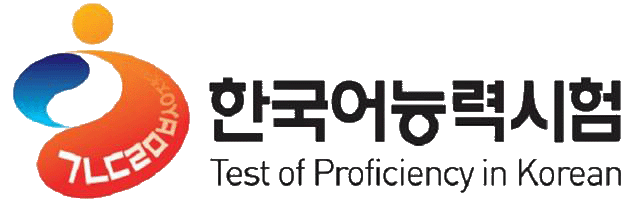 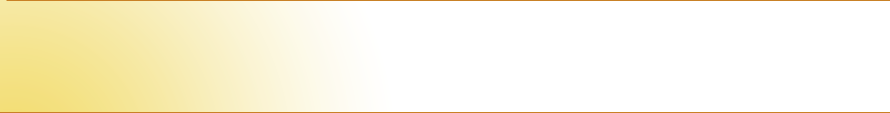 TOPIK II 쓰기
✔ 답안 작성 방법
❍ 글의 특성에 맞게 문어적으로 쓰는 것이 중요합니다. ‘딴, 되게’와 같은 구어 
    어휘나 ‘한테, -아/어 가지고’와 같은 구어 문법은 사용하지 않아야 합니다. 
    조사도 생략하지 말고 꼭 써야 합니다. 또한 종결형으로 ‘-ㅂ/습니다, 
    -아/어요’를 사용하면 감점이 됩니다. 
❍ 정보가 제시되어 있는 도표나 그래프 등을 글로 풀어서 설명하고 거기에 
    자신의 의견을 덧붙여 하나의 글로 완성하는 연습을 하는 것이 좋습니다. 
❍ 글을 쓰기 전에 도입, 전개, 마무리의 각 단계를 어떤 내용으로 구성할지 
    미리 개요표를 작성해 놓으면 글을 쓰는 데 도움이 됩니다.
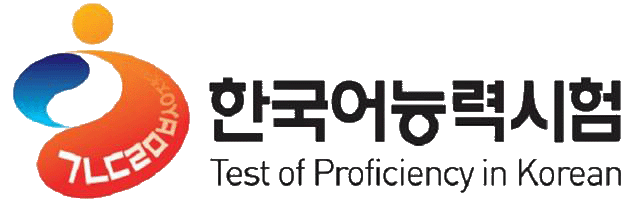 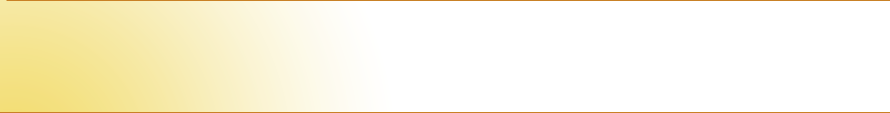 TOPIK II 쓰기
※ [54] 다음을 주제로 하여 자신의 생각을 600~700자로 글을 
   쓰십시오. (50점)

54.
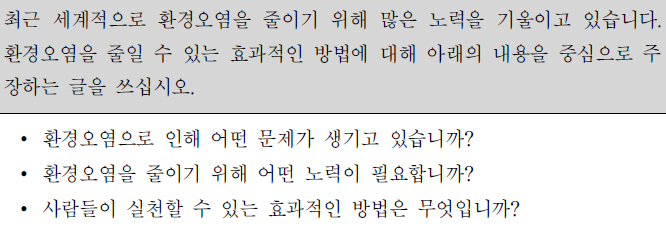 이 유형은 제시된 주제와 과제에 맞게 자신의 생각을 논리적으로 
표현할 수 있는 글을 쓸 수 있는지를 평가하는 문제입니다.
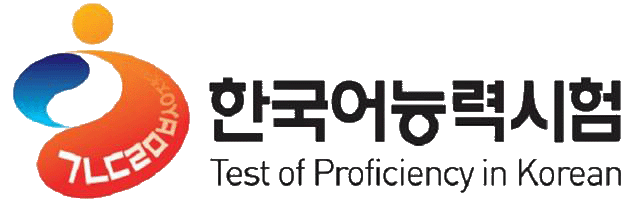 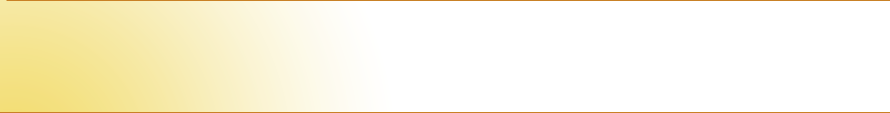 TOPIK II 쓰기
✔ 채점 기준
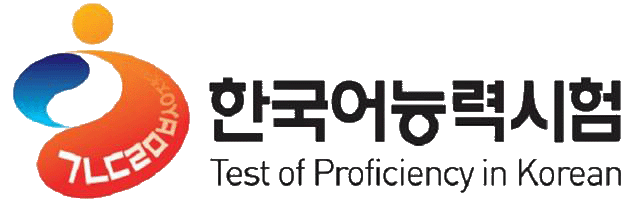 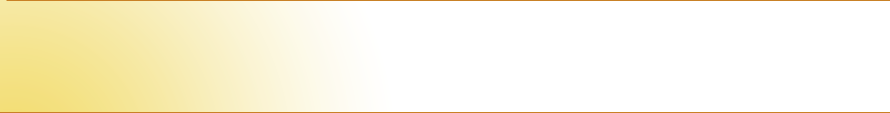 TOPIK II 쓰기
✔ 채점 기준
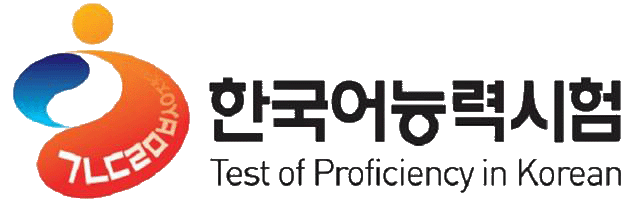 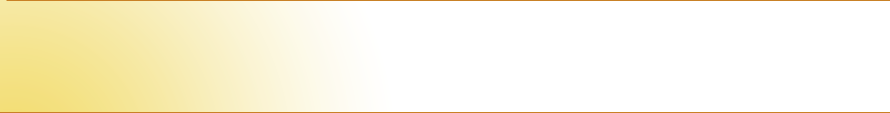 TOPIK II 쓰기
✔ 답안 작성 방법
❍ 답안을 작성할 때는 요구된 과제를 충실히 수행해야 합니다. 요구된 내용을
   모두 포함해야 하며 관련이 없는 내용을 포함한 경우 감점이 됩니다. 전혀 
   관련이 없는 내용을 쓴 경우는 0점 처리됩니다.
❍ 글을 조리 있게 논리적으로 전개해야 하며 도입-전개-마무리 구조를 갖추는
   것이 필요합니다. 그리고 내용이 전환되면 반드시 문단을 바꾸어 써야 합니다. 
❍ 문장을 구성할 때는 고급 수준에 맞는 어휘와 문법을 다양하고 정확하게 
   사용해야 합니다. 중급 수준의 어휘와 문법을 사용해 정확하게 쓰는 것보다 
   오류가 일부 있더라도 고급 수준의 어휘와 문법을 많이 사용하는 것이 
   좋습니다.
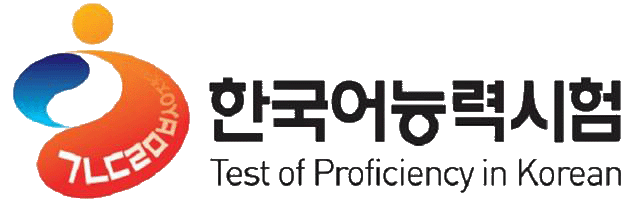 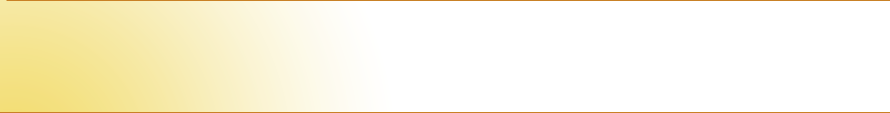 TOPIK II 쓰기
✔ 답안 작성 방법
❍ 글의 특성에 맞게 문어적으로 쓰는 것이 중요합니다. 논리적인 글에 전형적
   으로 사용되는 어휘와 문법을 사용해야 하며 구어적인 어휘와 문법은 절대 
   사용해서는 안 됩니다. 조사도 생략하지 말고 꼭 써야 하며 종결형으로 
   ‘-ㅂ/습니다’나 ‘-아/어요’를 사용하면 감점이 되므로 반드시 ‘-(ㄴ/는)다’를 
   사용해야 합니다.  
❍ 사회적인 내용이 담긴 주제에 대해 자신의 생각이나 주장을 정리해 보고 
   이를 논리적으로 구성하여 글로 완성하는 연습을 하는 것이 좋습니다. 
❍ 글을 쓰기 전에 도입, 전개, 마무리의 각 단계를 어떤 내용으로 구성할지 
    미리 개요표를 작성해 놓으면 글을 쓰는 데 도움이 됩니다.
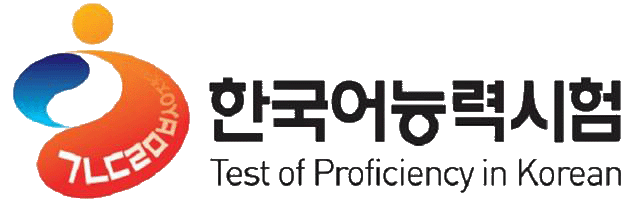 답안 작성 요령 안내
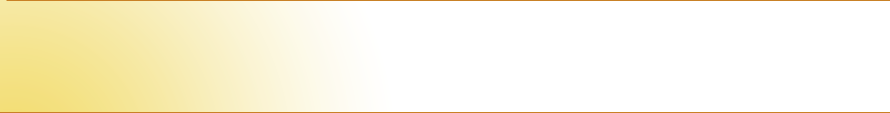 개편 한국어능력시험 소개
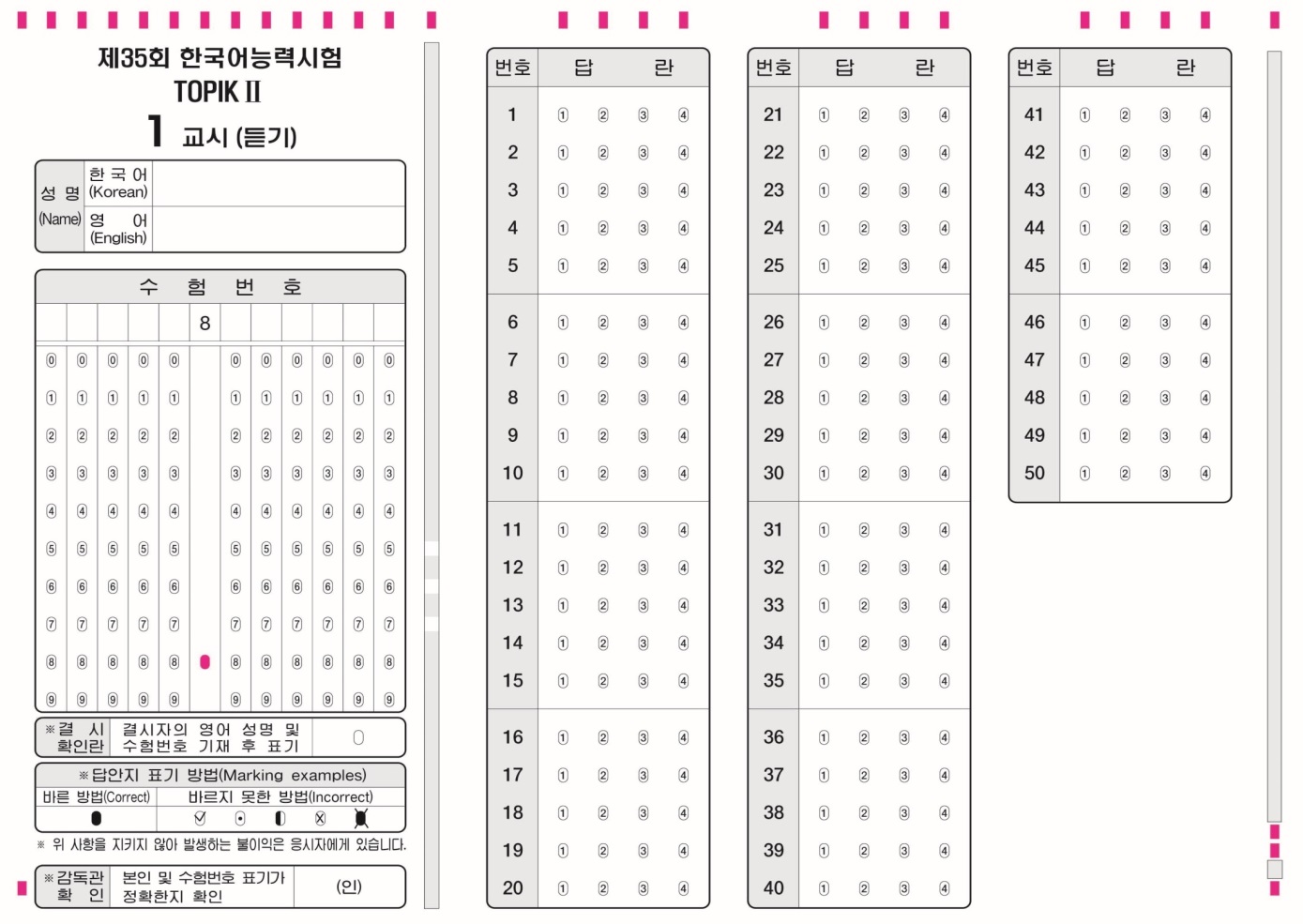 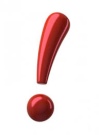 표시된 부분은 손대지 마시오(수정테이프, 기타 다른 표시하지 말 것)
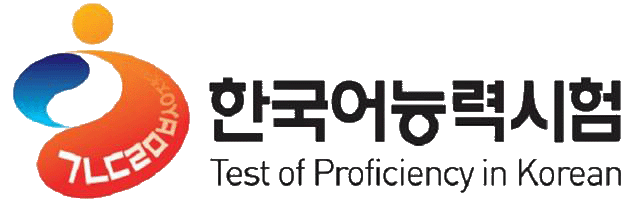 답안 작성 요령 안내
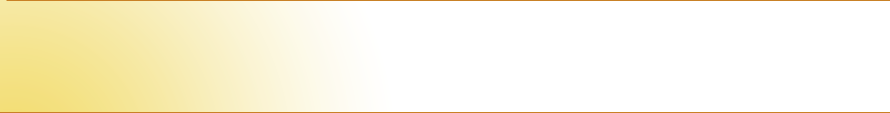 개편 한국어능력시험 소개
양면사인펜
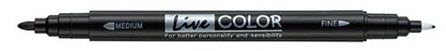 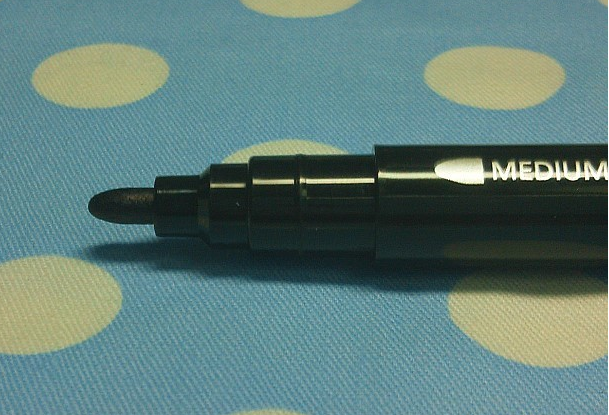 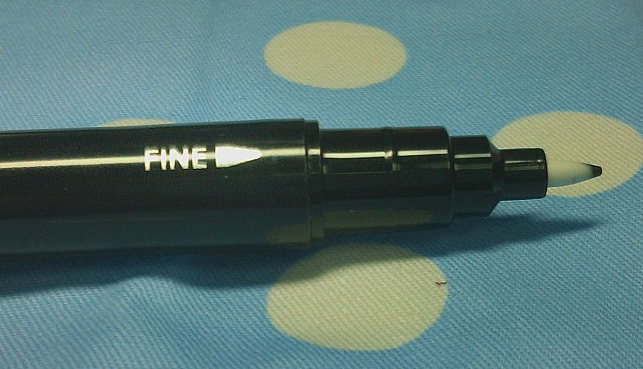 굵은 부분 : 객관식 작성용
얇은 부분 : 주관식 작성용
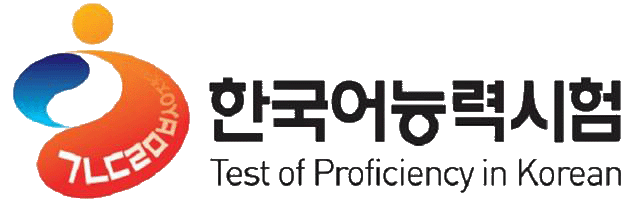 답안 작성 요령 안내
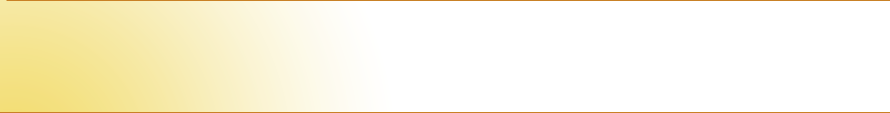 개편 한국어능력시험 소개
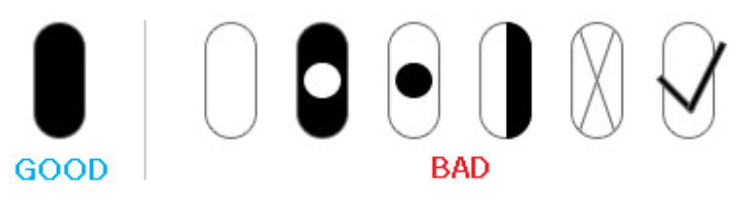 잘못된 필기구 사용과 답안지의 불완전한 마킹으로 인한 답안 작성 오류는 응시자 본인에게 책임이 있음 !
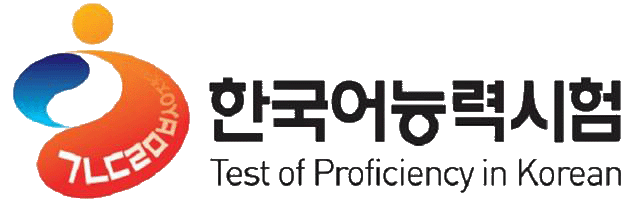 답안 작성 요령 안내
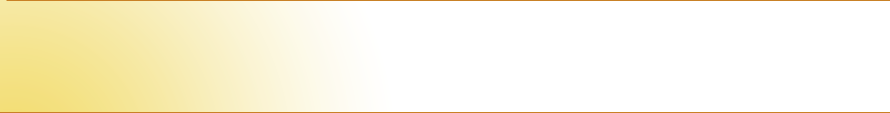 개편 한국어능력시험 소개
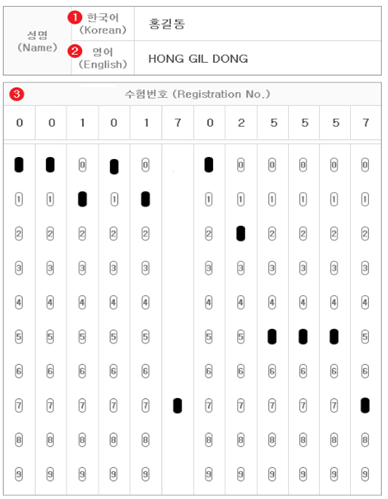 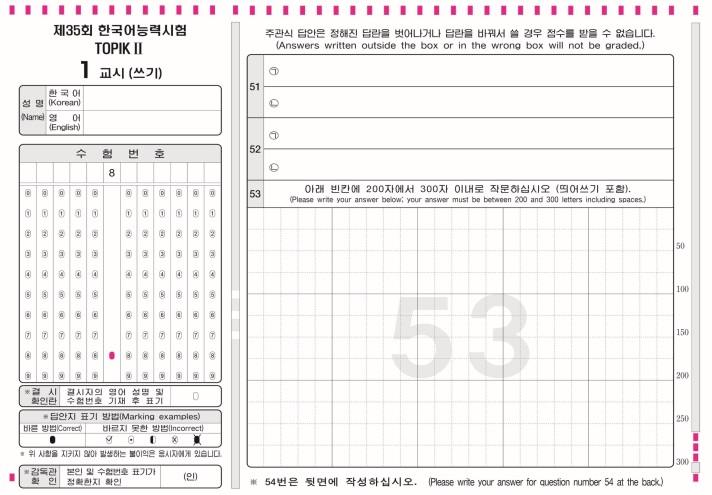 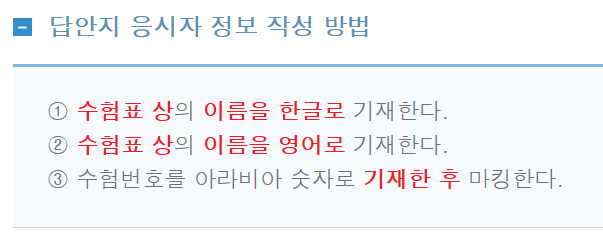 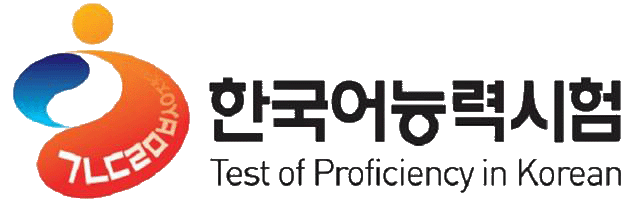 답안 작성 요령 안내
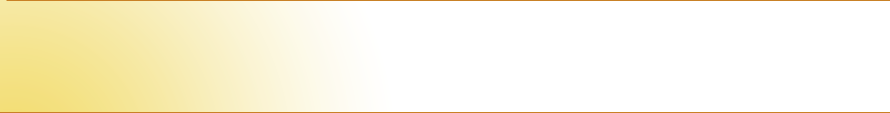 개편 한국어능력시험 소개
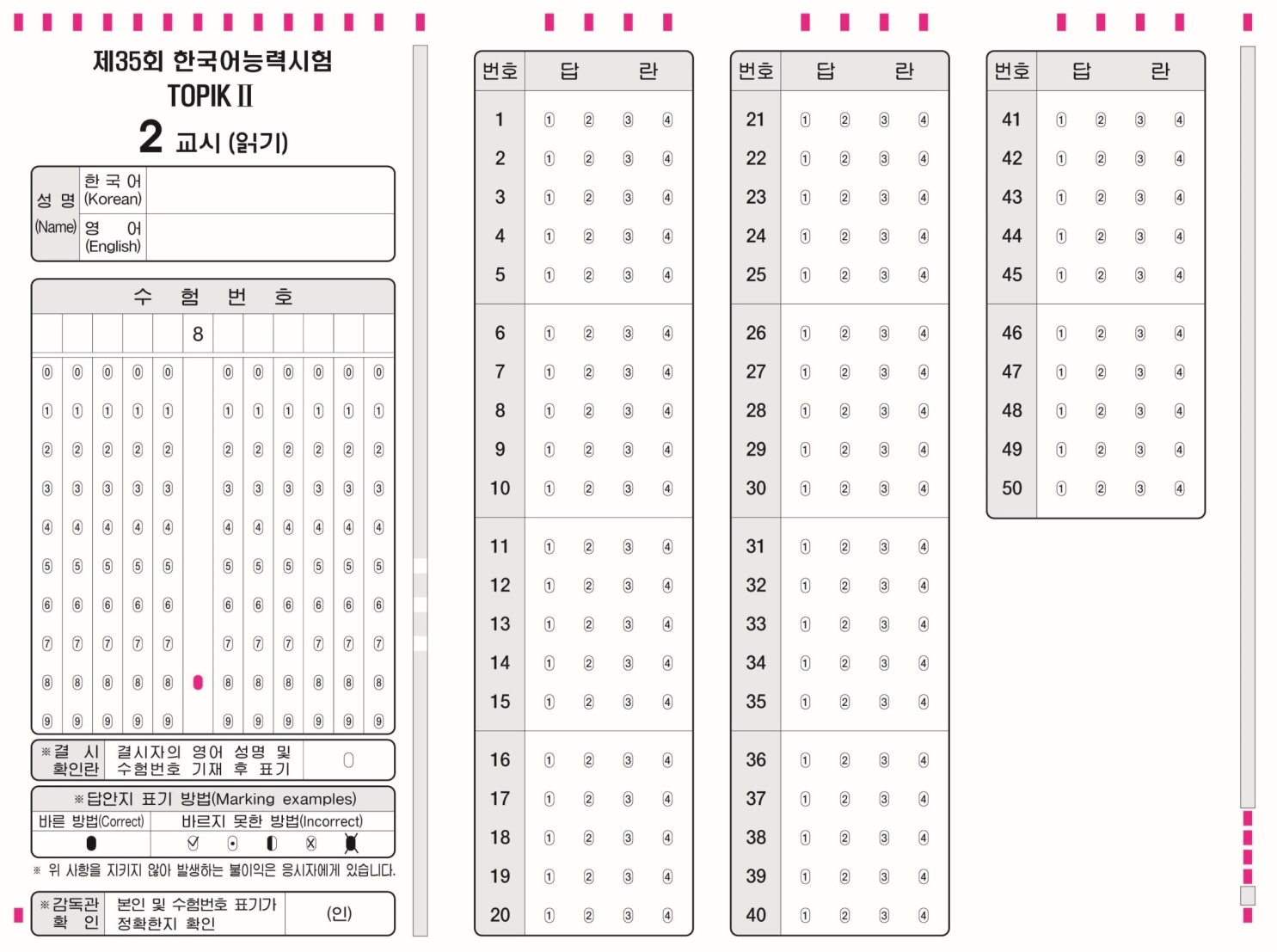 홍길동
HONG GILDONG
0
0
5
6
9
0
0
0
0
1
1
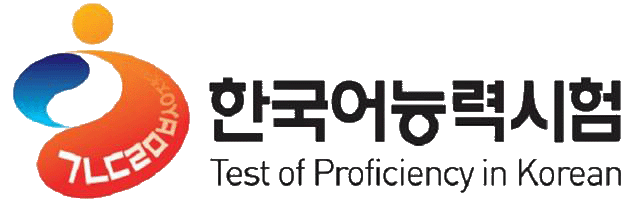 답안 작성 요령 안내
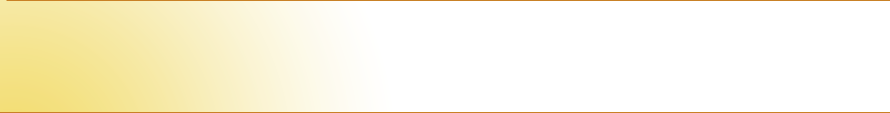 개편 한국어능력시험 소개
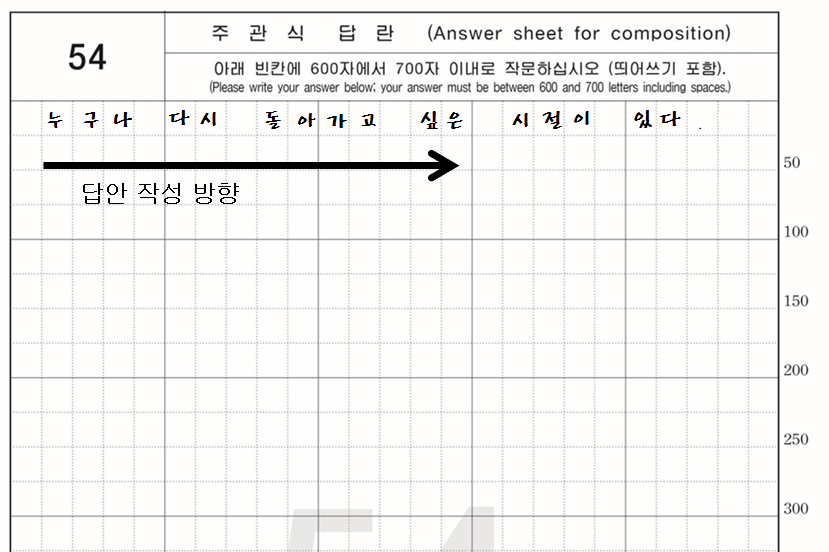 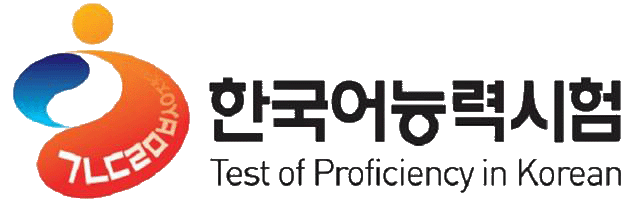 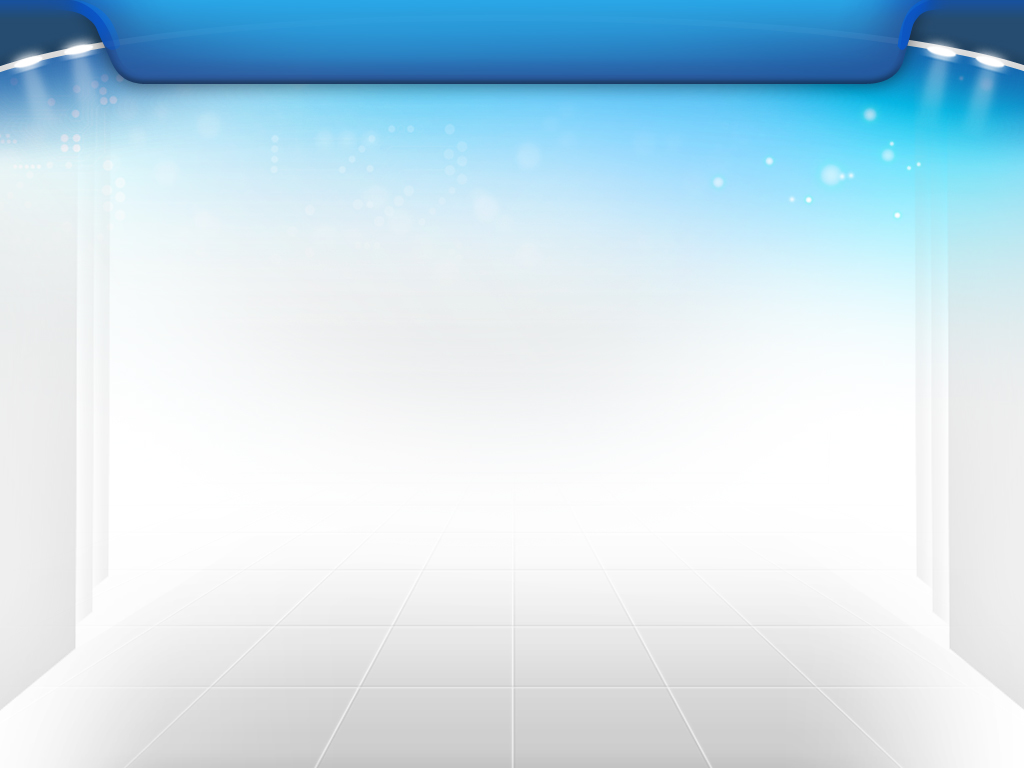 감사합니다
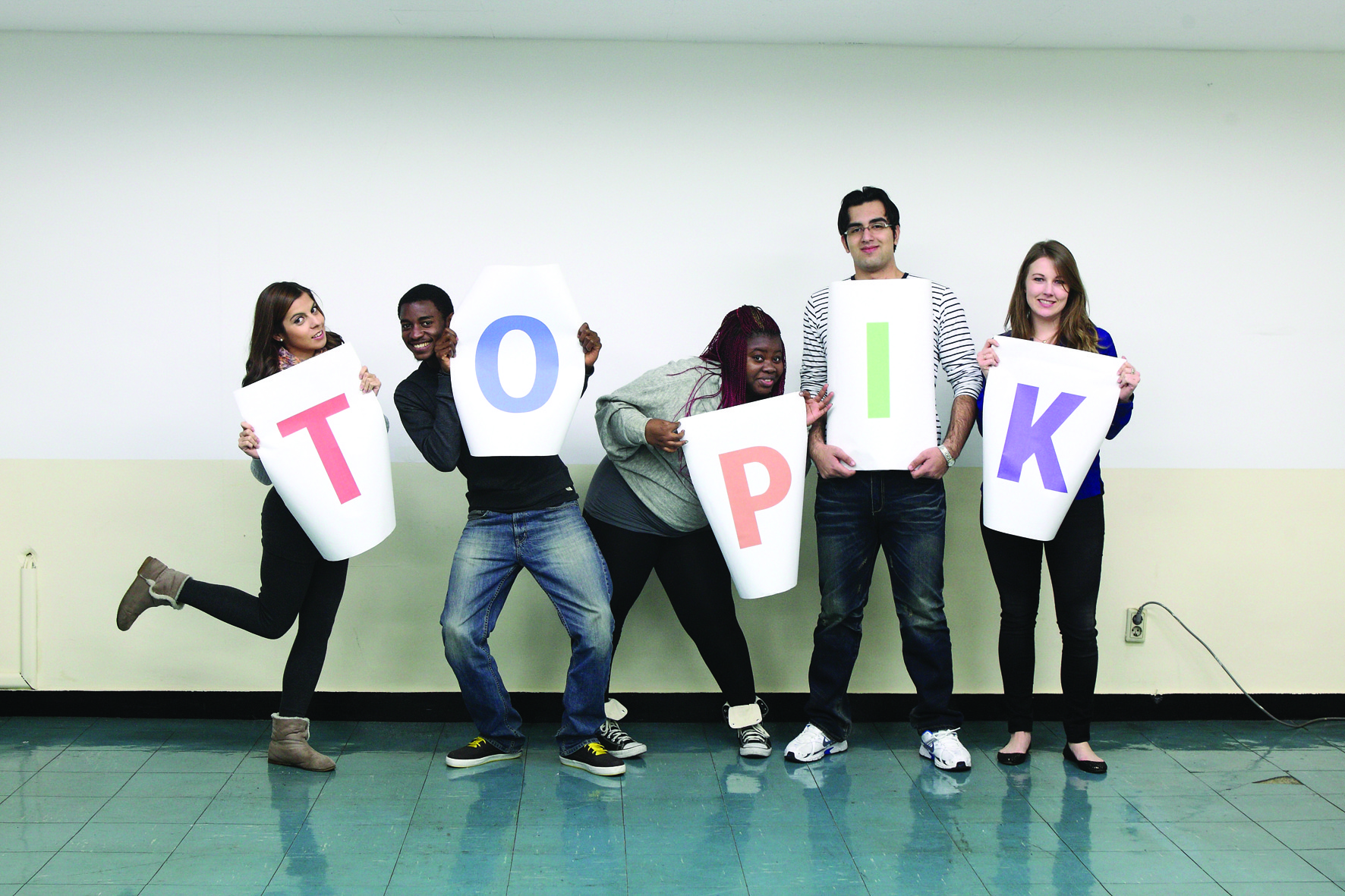